Mobilitätstag - Zukunftsfähiger Schienenverkehr
Welche Komponenten der Eisenbahnstruktur kennen Sie? Was wird für den Eisenbahnbetrieb benötigt?
Welche Komponenten der Eisenbahnstruktur kennen Sie? Was wird für den Eisenbahnbetrieb benötigt?
Gleise
Gleisverbindungen (Weichen, Kreuzungen)
Energieversorgung (Oberleitung, Tankstelle, … )
Signale („Ampeln“)
Sicherheitstechnik (Gleisstromkreise, Achszähler, PZB, LZB, ETCS)
Bahnübergänge
Bahnsteige
Betriebszentralen
Wie wird die Zugfolge (Abfolge der Fahrten) auf der freien Strecke und in den Bahnhöfen geregelt?
Wie wird die Zugfolge (Abfolge der Fahrten) auf der freien Strecke und in den Bahnhöfen geregelt?
Kreuzungen und Weichen manuell gesteuert (7 Betriebszentralen in ganz Deutschland)
Bei keiner Reaktion wird automatisch gebremst
gleichmäßige Abstände (min. 1 km)  Blöcke 
Vorsignale und Hauptsignale
[Speaker Notes: Ein Blöcke= ein Zug
Signale= Halt erwarten; Langsamfahrt erwartet; Fahrt erwartet
WT betätigen bei Halt und Langsamfahrt  Magnetsensoren]
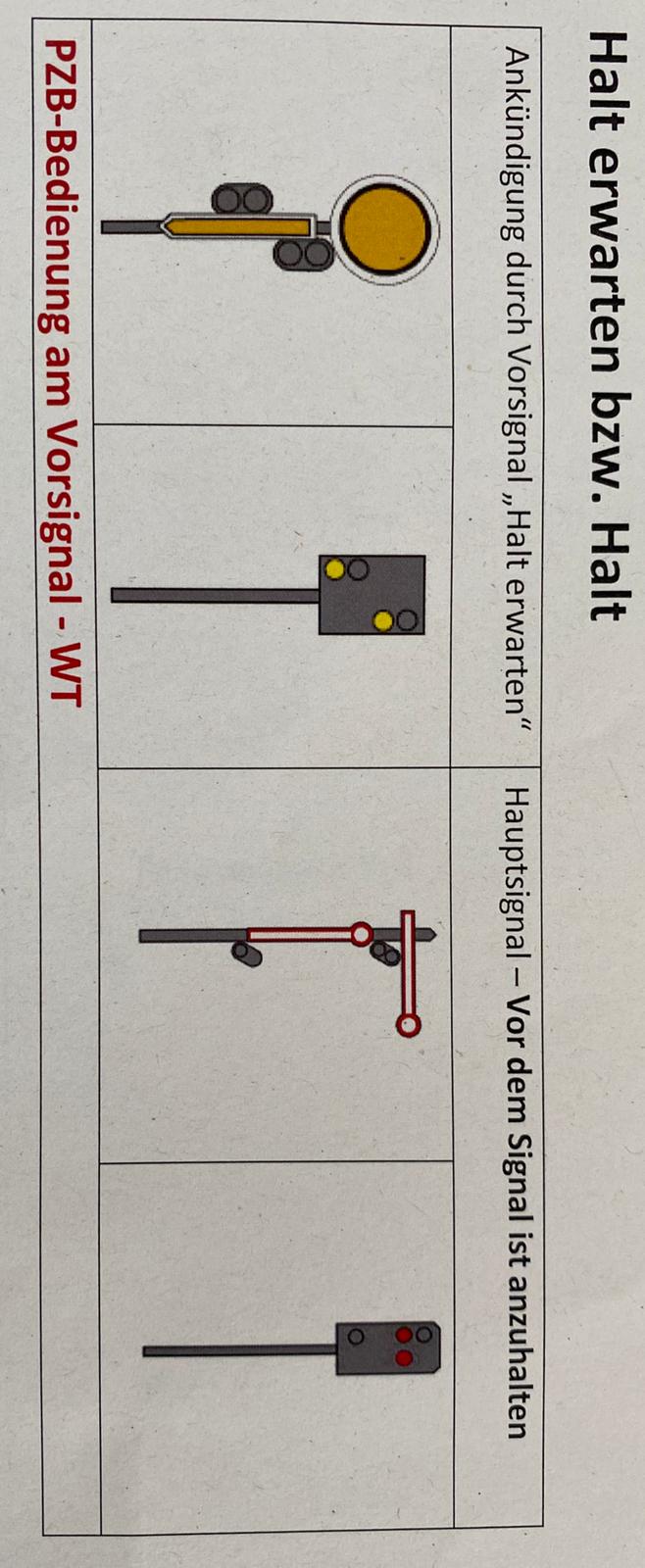 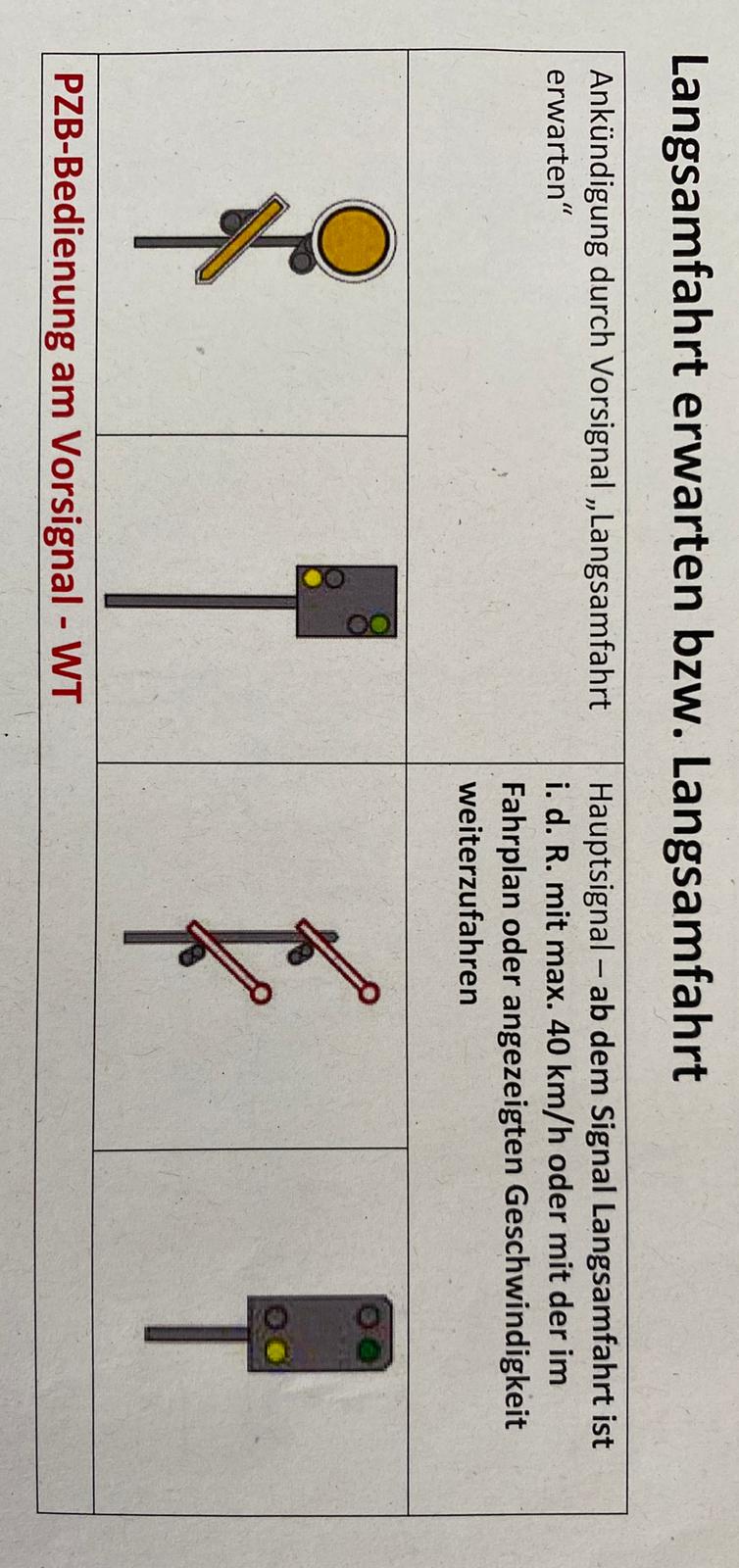 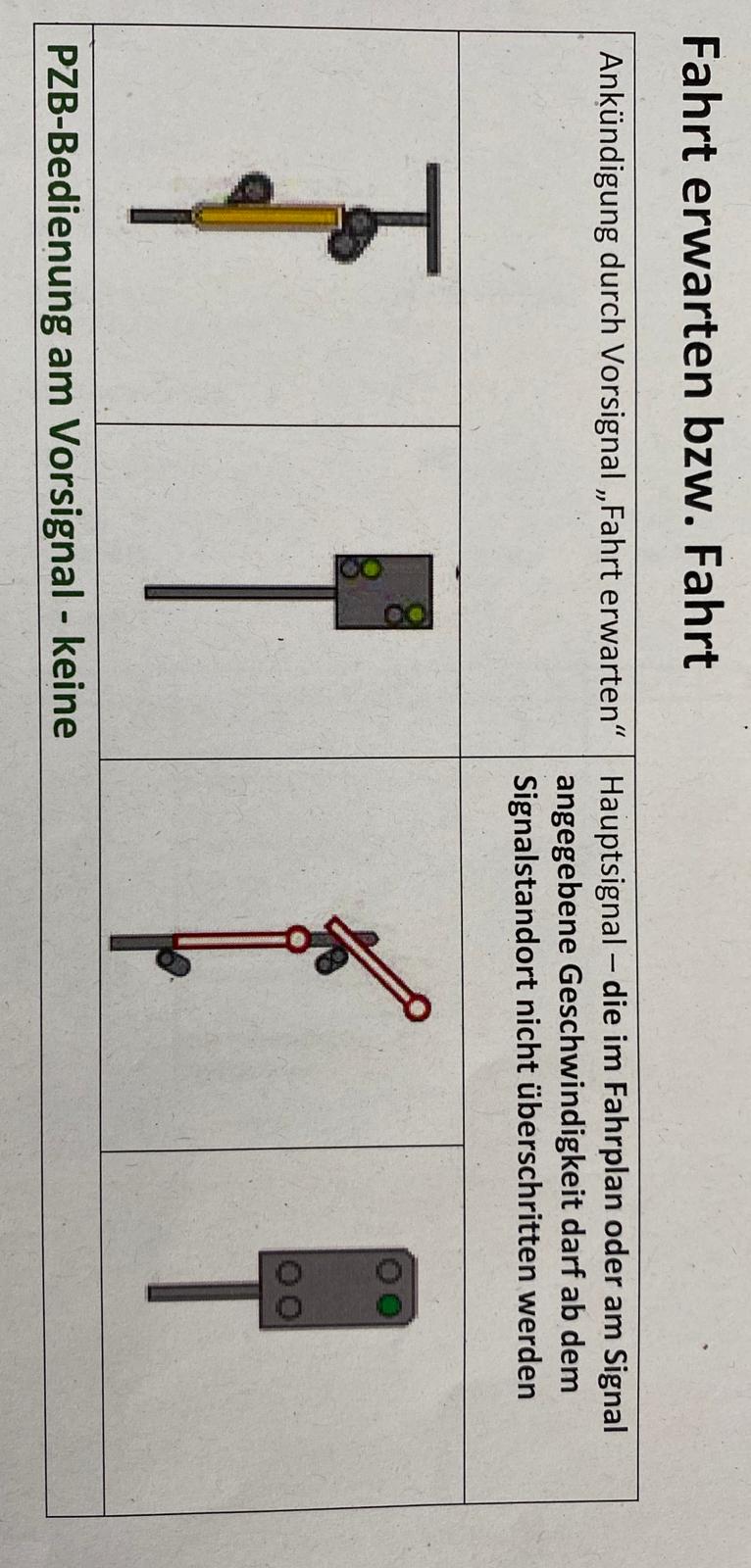 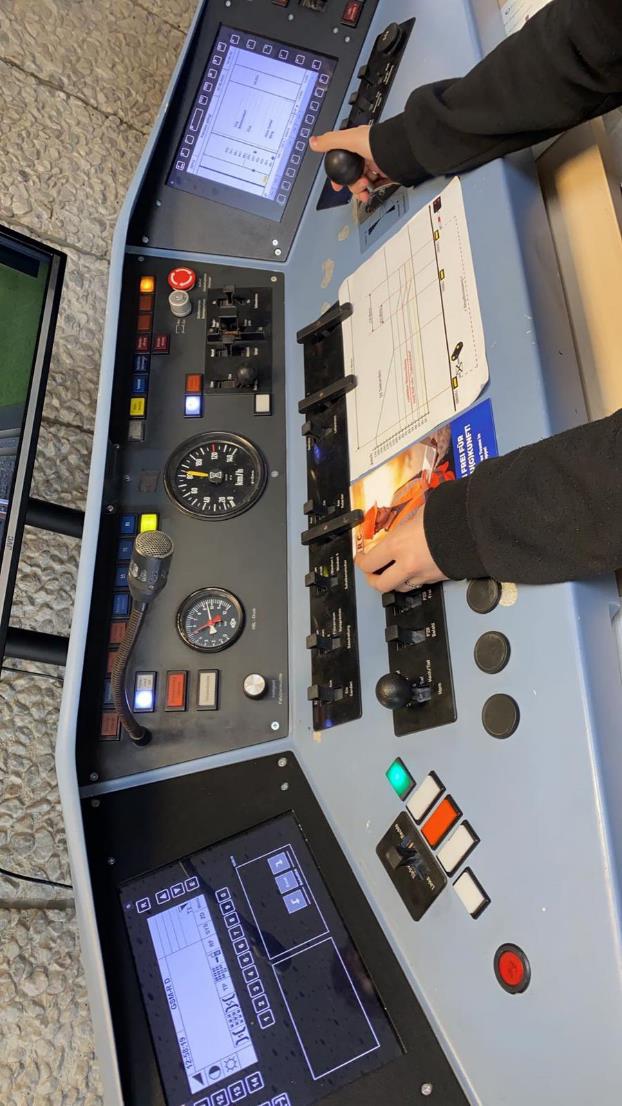 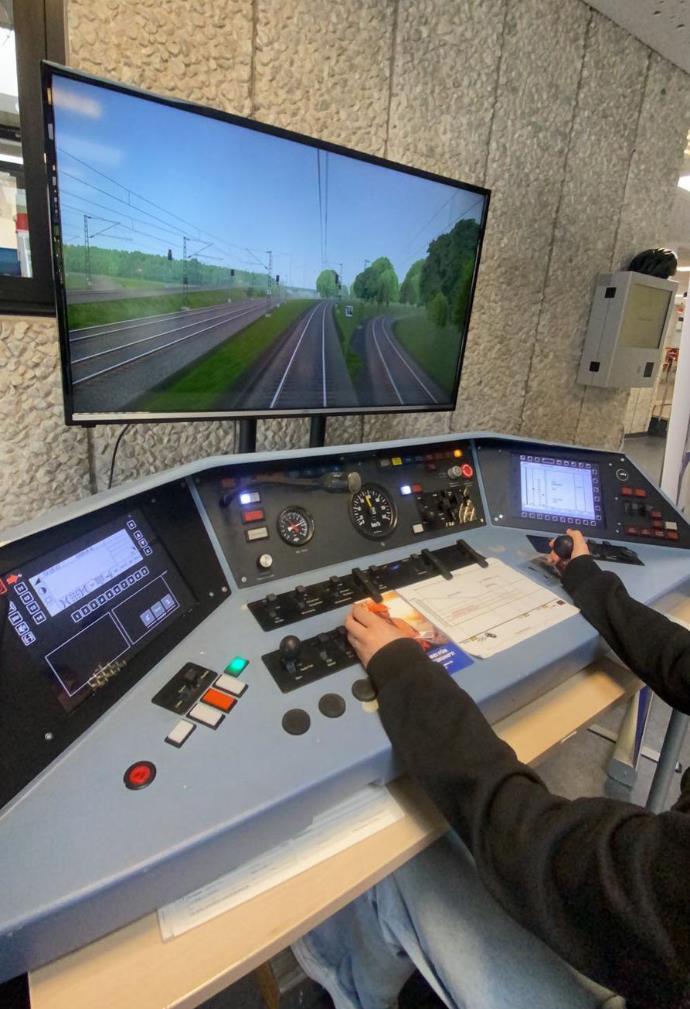 [Speaker Notes: WT betätigen bei Halt und Langsamfahrt 
Sicherheitsfahrschaltung  keine Reaktion dann bremst Zug (Vollbremse)]
Was versteht man unter einem Fahrplan? Gibt es verschiedene Arten von Fahrplänen?
Was versteht man unter einem Fahrplan? Gibt es verschiedene Arten von Fahrplänen?
Ein Fahrplan für Triebfahrzeugführer
Ein Fahrplan für Passagiere
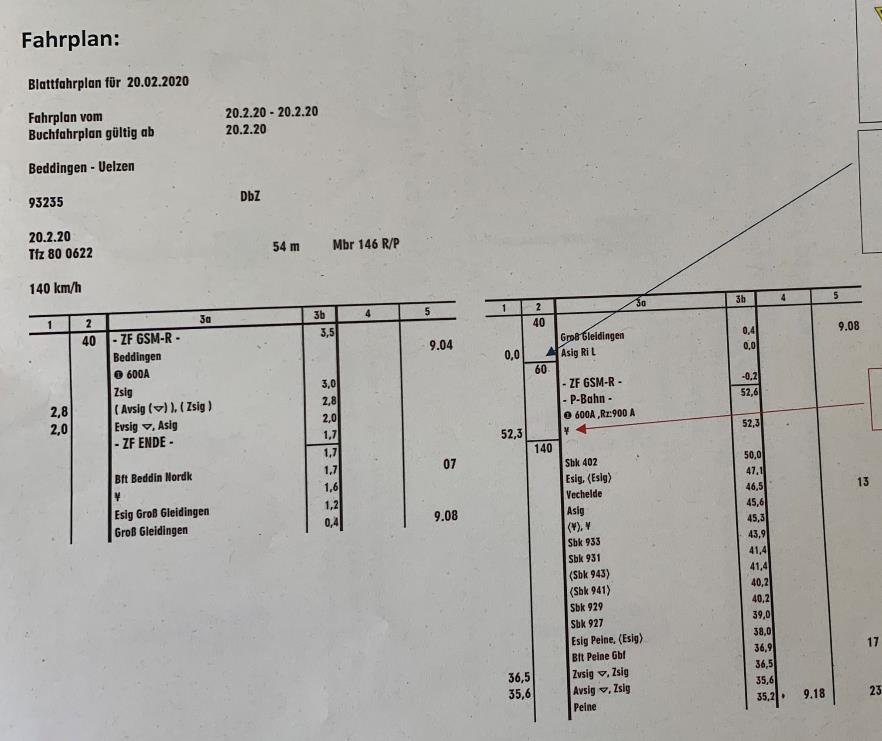 Welche Antriebsformen haben wir im Schienenverkehr aktuell und in der Zukunft?
Welche Antriebsformen haben wir im Schienenverkehr aktuell und in der Zukunft?
Bisherige Antriebsformen: 
Elektro 
Fossil
Zukunftsfähige Antriebsformen: 
Magnetschwebetechnik
Mehr Elektro
Wasserstoff

Derzeitige Effektivität der benutzten Antriebsarten
Batterietriebzug
Elektrotriebzug
Wasserstoffbrenntriebzug
[Speaker Notes: Ziel wird sein, dass man alle derzeit noch nicht elektrizifierten Bahnstrecken zukünftig elektrizifiert, damit diese dann von elektrischen Zügen befahren werden können. Derzeit sind nur 53% der deutschen Bahnstrecken elektrizifiert und]